상우대주점 ★★★★
호텔
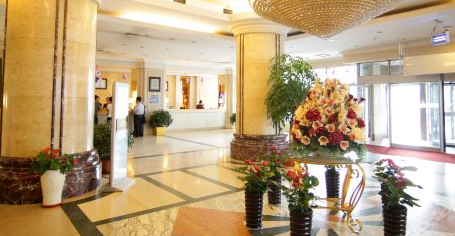 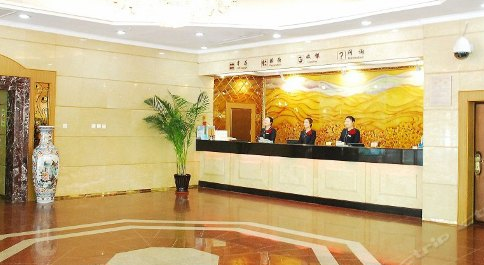 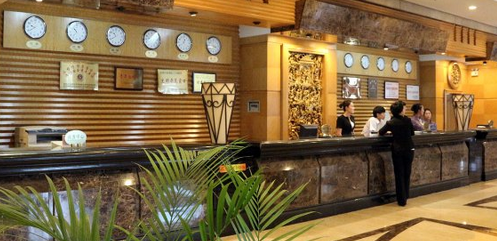 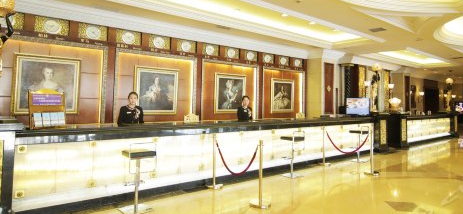 로비
트윈룸
조식당
욕실